Retroalimentación4° medio
UNIDAD: EL ESTADO DE DERECHO EN CHILE: ELEMENTOS Y MECANISMOS PARA LA ORGANIZACIÓN DEL RÉGIMEN DEMOCRÁTICO
Objetivos tratados
AE 01: Comprender y valorar el Estado de derecho como marco legal que debe resguardar el ejercicio de los Derechos Humanos, regular el poder de los gobernantes y organizar la convivencia política y social.
AE 02 Analizar el origen histórico de la Constitución Política, sus desafíos pendientes y demandas de reformulación, así como las formas en que esta organiza el régimen democrático, estableciendo las bases de la institucionalidad, el carácter y la finalidad del Estado, y la regulación de los derechos y deberes políticos de los sujetos dentro de la nación.
AE 03 Evaluar crítica y propositivamente el rol de la Constitución Política en la organización del régimen democrático en Chile y en el respeto, garantía y promoción de los Derechos Humanos.
Estado de derecho
Es aquel estado en que tanto los gobernantes como  los gobernados deben someterse a ciertas normas  fundamentales obligatorias.
Chile se rige por un Estado de Derecho, que se encuentra configurado por la Constitución y las leyes.
Estas normas configuran a nuestro país como una república democrática (artículo 4º), es decir, posee una forma de gobierno representativa, basada en valores de dignidad, igualdad y libertad humana, conjuntamente con el principio de la autodeterminación de los pueblos y respeto a los derechos humanos, entre otros
Constitución:
“Es la norma superior que organiza y estructura el  poder del Estado y lo limita para garantizar los  derechos y las garantías de las personas”

Por lo tanto establece:

Bases que rigen el orden político  y jurídico
Mínimos para regir la vida en
sociedad
Garantías (límite a acción del  Estado y otros ciudadanos)
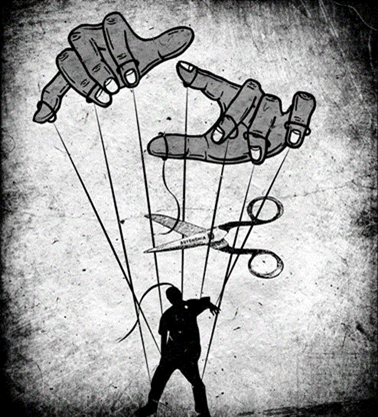 Jerarquización de las leyes y decretos en chile
CPR: Constitución Política de la Republica
¿Qué partes tiene una  Constitución?
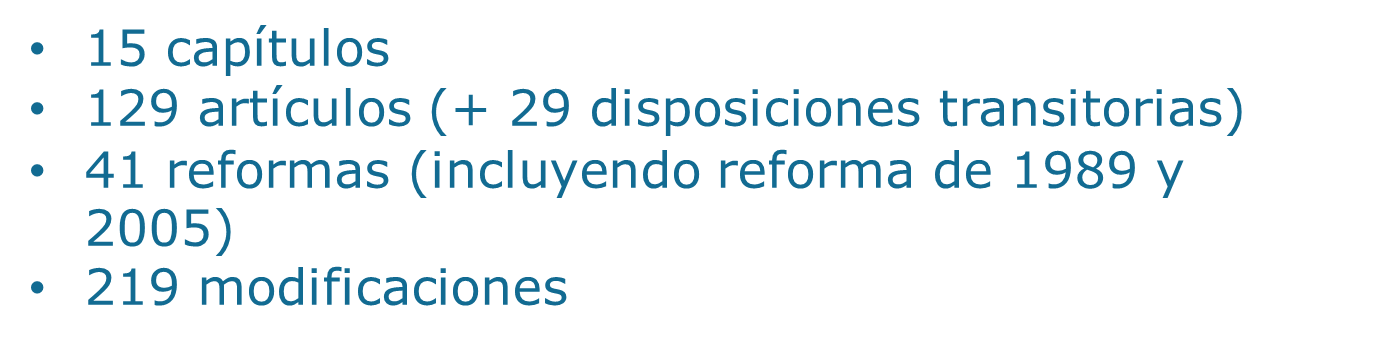 IDEA DE DERECHO
PARTE ORGÁNICA
PARTE DOGMÁTICA
Principios en torno a los  cuales se organiza la  sociedad y sus instituciones
Derechos fundamentales
Cómo se organizan y  equilibran los poderes  públicos?
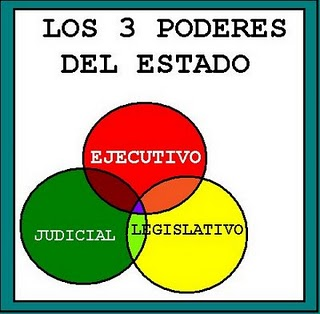 ¿Qué contiene la Constitución?
Las Bases de la Institucionalidad (Cap. I).
Las normas que regulan los aspectos fundamentales de la
nacionalidad y ciudadanía	(Cap. II).
Los Derechos y Deberes Constitucionales (Cap. III).
Las normas fundamentales sobre el gobierno y en general del
Poder Ejecutivo (Cap. IV).
Las normas fundamentales para regular el funcionamiento y la
tramitación de la ley en el Congreso Nacional −Poder
Legislativo, colegislador con el Poder Ejecutivo− (Cap. V).
Las normas fundamentales que regulan al Poder Judicial  (Cap. VI).
Las normas fundamentales que regulan al Ministerio Público  (Cap. VII).
Las normas fundamentales que regulan al Tribunal  Constitucional y sus funciones esenciales, y cuyo objeto  es velar por el respeto de la supremacía constitucional  (Cap. VIII).
¿Qué contiene la Constitución?
Las normas fundamentales que regulan al Servicio Electoral
y Justicia Electoral (Cap. IX).
Las normas fundamentales que regulan a la Contraloría  General de la República (Cap. X).
Las normas fundamentales que regulan a las Fuerzas
Armadas, de Orden y Seguridad Pública (Cap. XI).
Las normas fundamentales que regulan al Consejo de  Seguridad Nacional (Cap. XII).
Las normas fundamentales que regulan al Banco Central,  autónomo y técnico, indispensable que tiene por objetivo  velar por la estabilidad de la moneda, la estabilidad y eficacia  del sistema financiero, velando por el normal funcionamiento  de los pagos internos y externos (Cap. XIII).
Las normas fundamentales que regulan al Gobierno y la  Administración Interior del Estado (Cap. XIV).
Las normas que establecen como se reforma la Constitución  (Cap. XV).
Entremos al detalle en algunos  aspectos fundamentales del  contenido de la Constitución
Bases de la Institucionalidad
Las personas nacen libres e iguales en dignidad y  derechos
La familia es el núcleo fundamental de la sociedad
Persona (libertad  e igualdad)
El Estado reconoce y ampara los grupos  intermedios (j. de vecinos, colegios, universidades,  empresas) por los cuales se organiza la sociedad,  garantizándoles autonomía.
Autonomías  sociales
Servicialidad del  Estado
El Estado está al servicio de la persona humana
La finalidad del Estado es promover el bien común  para lo cual debe contribuir a generar las condiciones  que permitan la mayor realización material y  espiritual de todos y cada uno de los chilenos
Finalidad del
Estado
Bases de la Institucionalidad
Forma de Estado y  de Gobierno
El Estado de Chile es Unitario
Chile es una República Democrática
Soberanía reside en la Nación
Soberanía es ejercida por el pueblo (a través de  elecciones y plebiscitos) y por las autoridades  que señala la Constitución
Su límite son los derechos fundamentales
(reconocidos por la Constitución y TTII)
Soberanía nacional  y sus límites
Órganos del Estado deben someterse a la  Constitución y las leyes y garantizar el orden  institucional.
Gobernantes y gobernados bajo las mismas
reglas.
Estado de Derecho
Probidad y  Transparencia
Establecidos como principios de buen gobierno
Derechos y deberes fundamentales
La Constitución consagra, en su artículo 19, 26 derechos  fundamentales. Los derechos y garantías se contemplan  para limitar el poder Estado, resguardando las libertades  de las personas
Derechos individuales clásicos o  libertades
Derechos sociales o prestacionales
y derechos del desarrollo
Responda
¿Por qué son importantes los  derechos que aseguren la no  intervención del Estado?
¿En que capitulo de la constitución se establece la nacionalidad y ciudadanía ?
¿Quien y como se garantizan los derechos?
¿Por qué es importante  resguardar el derecho de  propiedad?
¿Cuando y porque se modifico la constitución en chile?
¿Investigue cual es la forma para poder modificar la constitución actual en chile?
Vea y analice el siguiente video
Cápsula - "El estado de derecho en Chile" – Historia (https://www.youtube.com/watch?time_continue=49&v=LVo3wauZYdw&feature=emb_logo)